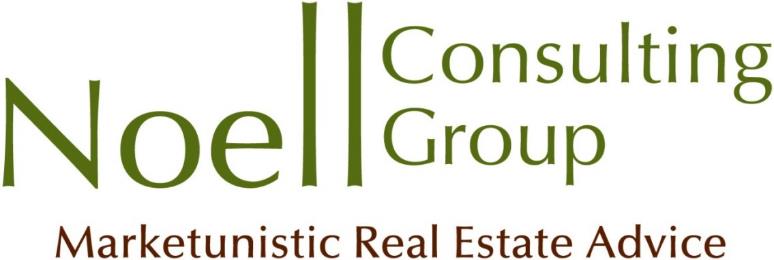 North Chapel Hill
Market Overview
November 6, 2020
CONTACT | 404.681.0006             noellconsulting.com
Chapel hill north site
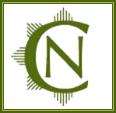 45 (est. 30 usable) Acres listed at $15.1M ($335.5/acre ~ $500k/useable)
10 Acres previously under contract at $6.5M ($650k/acre)
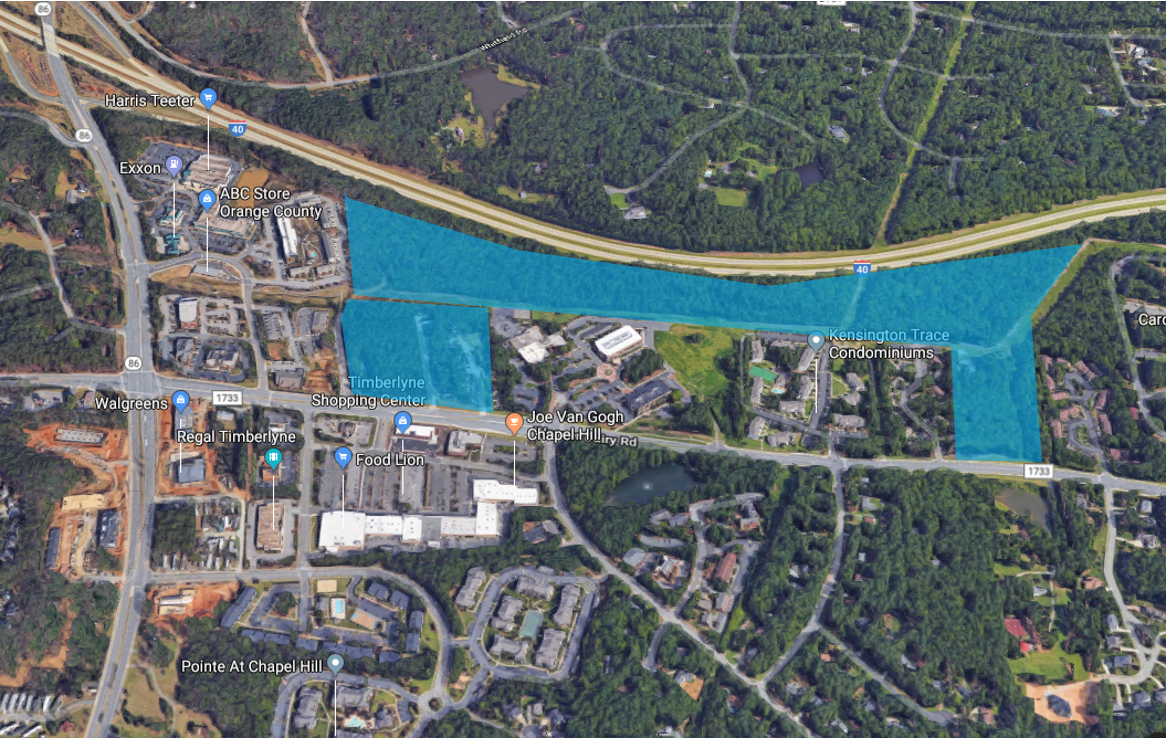 45 Acres
10
 Acres
Chapel hill north site
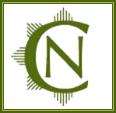 Total site estimated land value @ $19M or $345k/acre, @ $475k/useable
Master horizontal development previously est. at $5-7 M, now $8M @ $200k/useable
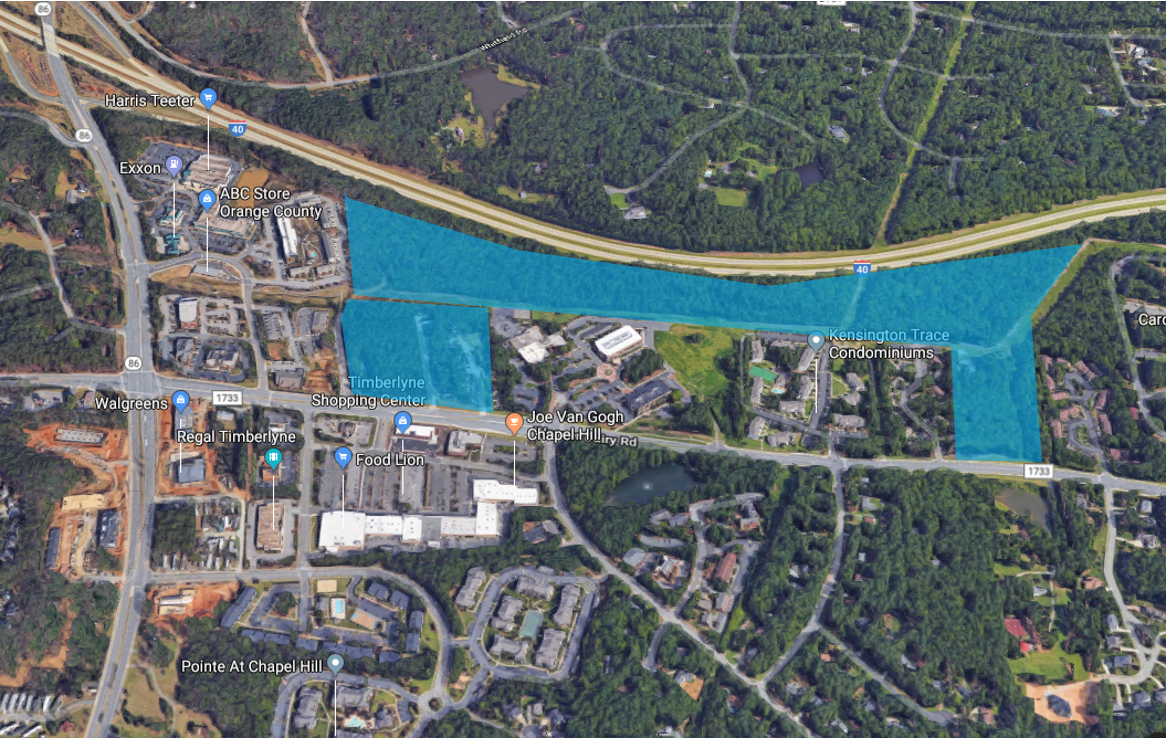 45 Acres
10
 Acres
Feasible development type overview
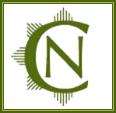 Feasible development W/Market needs
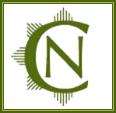 development cost comparison
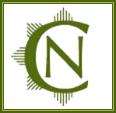 development program comparison
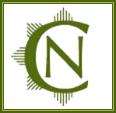 Financial Feasibility gap
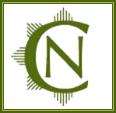 Financial Feasibility gap
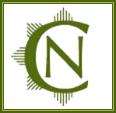 Potential ways to close the $10M gap
Town cover all of the $8M infrastructure and act as master horizontal developer
Increase MF density, every additional market rate unit = $25k in land value.  Additional 80 units = $2M

Affordable requirements – if the Town want to require a % affordable MF units this increased the financial gap.  Every 80% AMI affordable unit = approximately $50k cost to developer